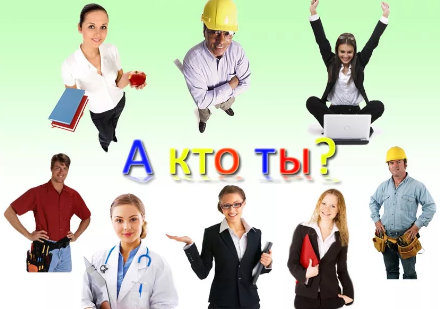 Журнал о профессиях.
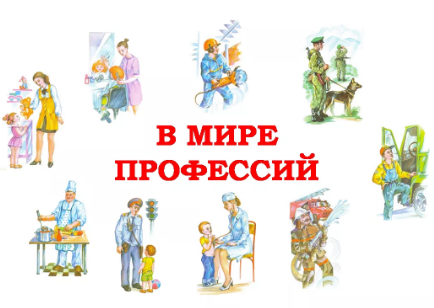 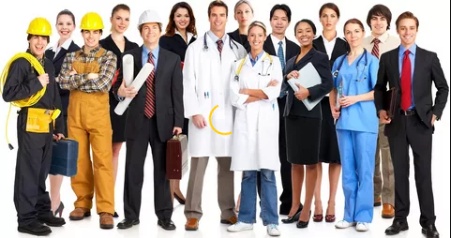 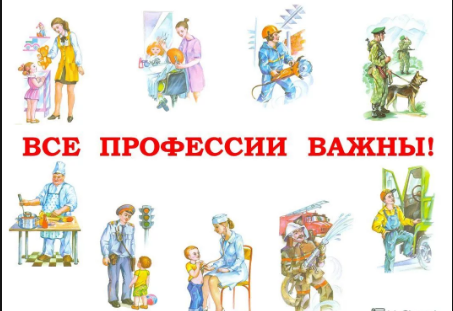 Знакомство с профессией журналиста.
Просмотр новостей.
Беседа о профессии журналиста.
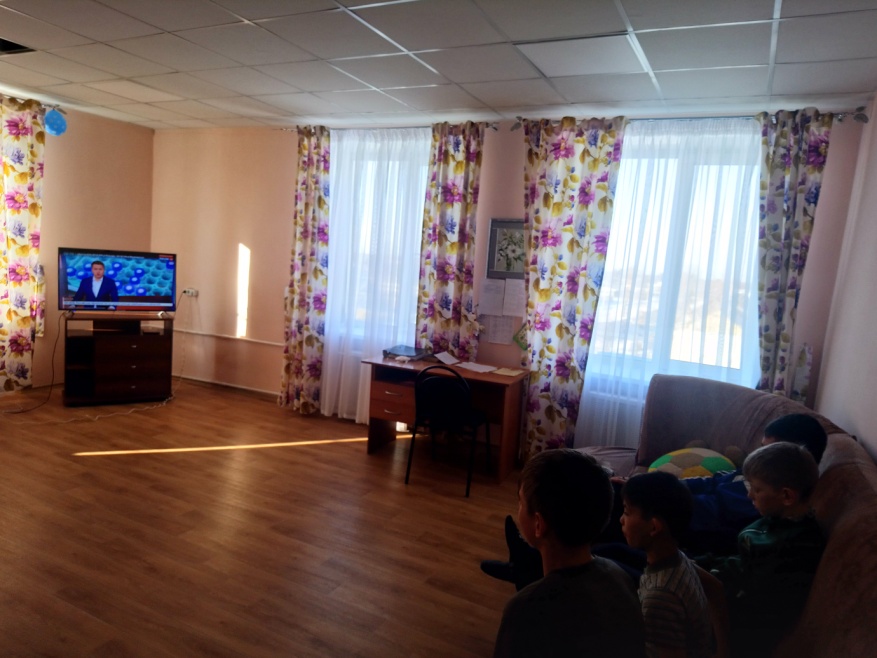 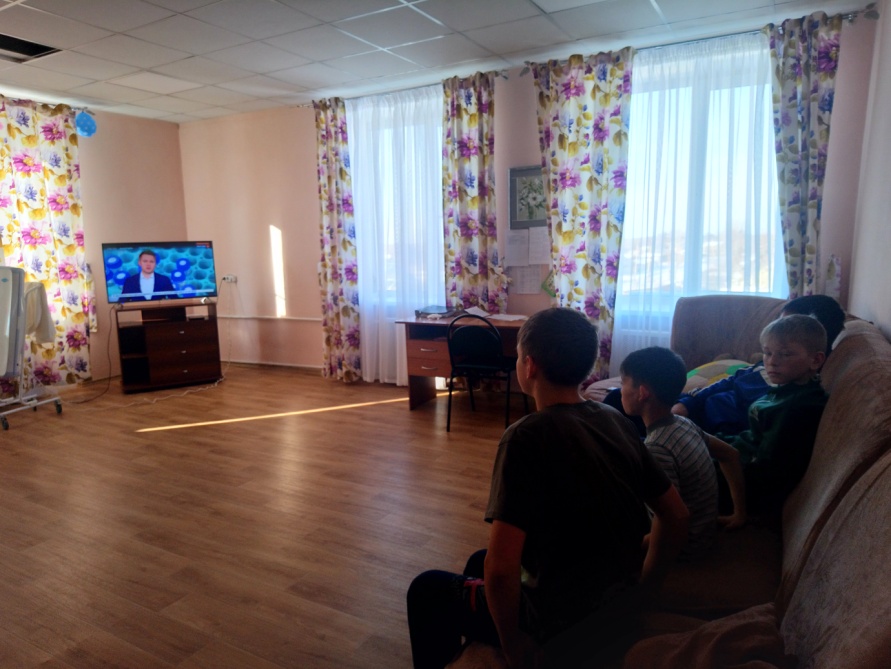 Разработка плана сбора информации.
Формируем список вопросов для репортажа.
Распределяем обязанности среди детей.
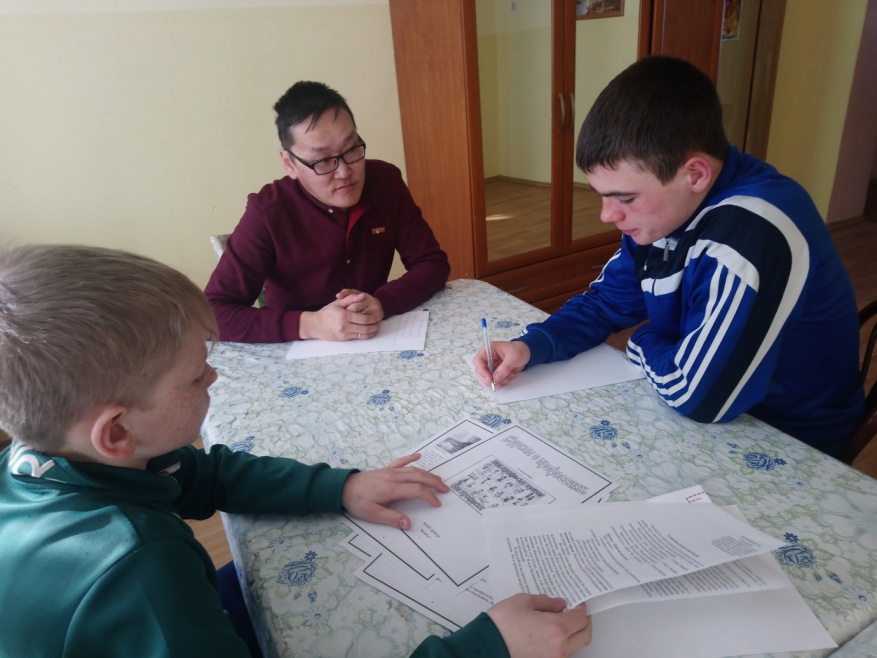 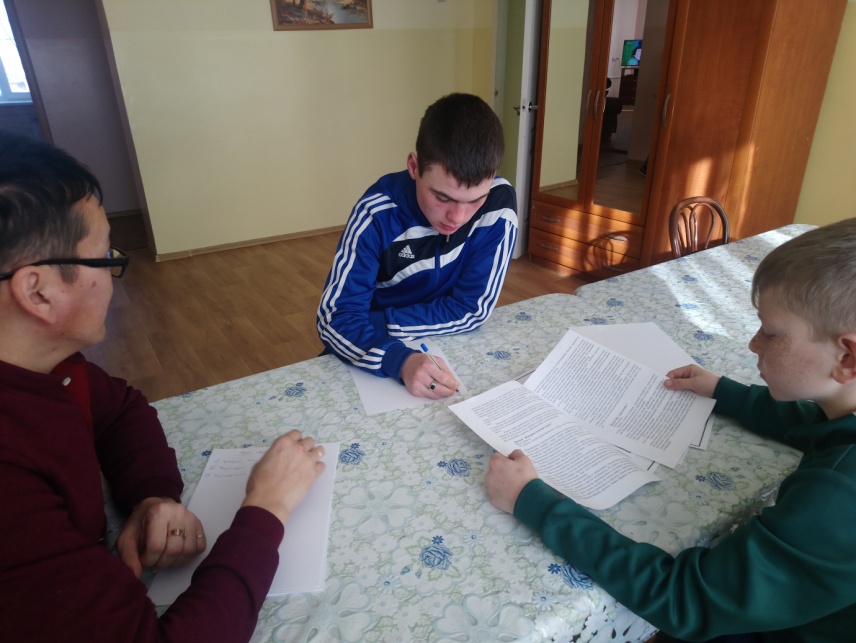 Репортаж о профессиях в детском доме №37
Распределив обязанности, идем создавать репортаж.
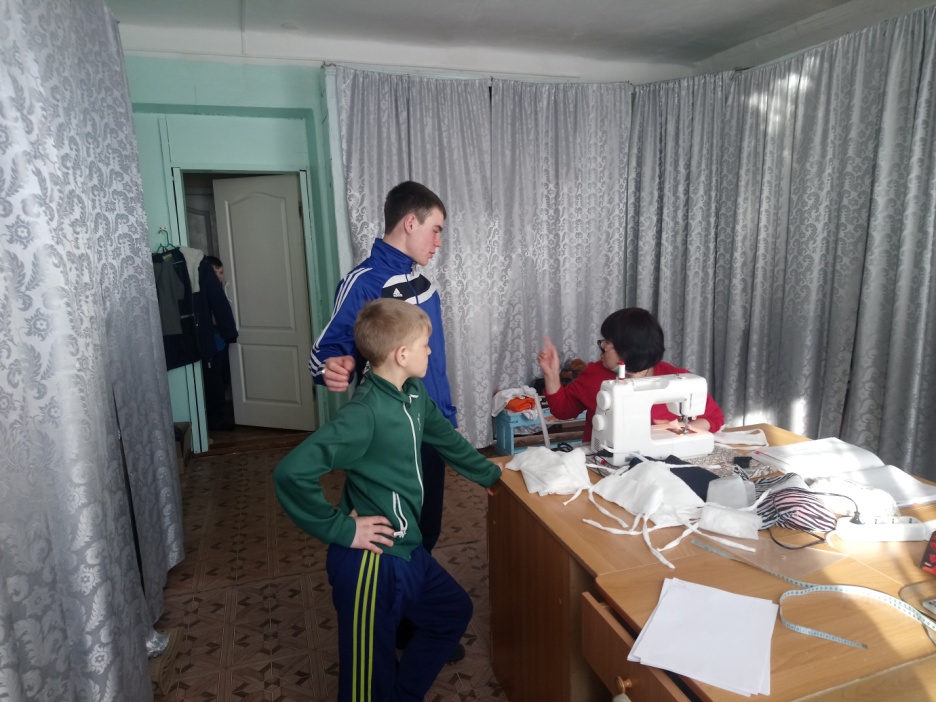 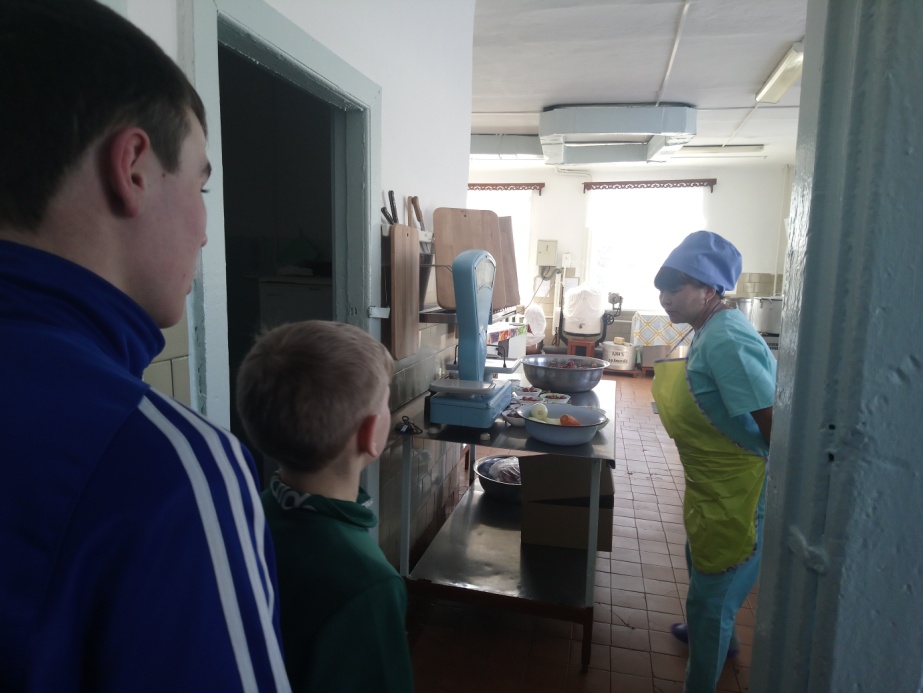 Работа журналиста.
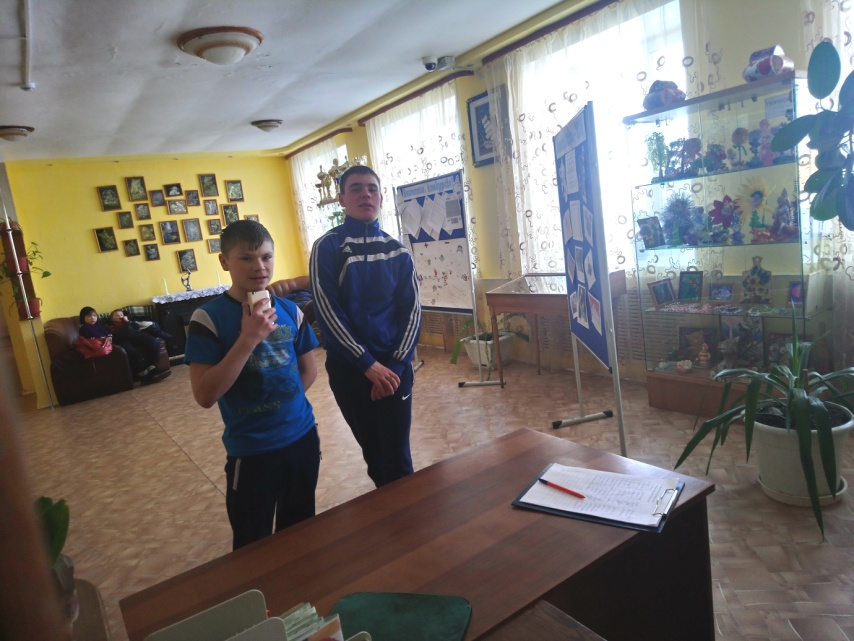 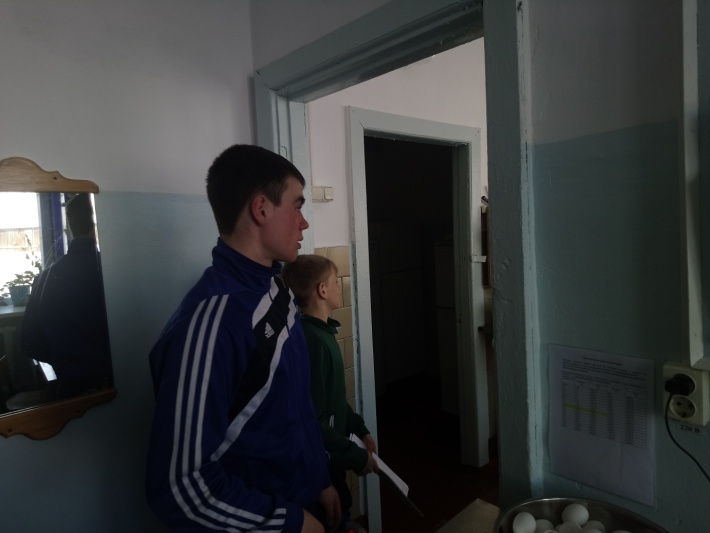 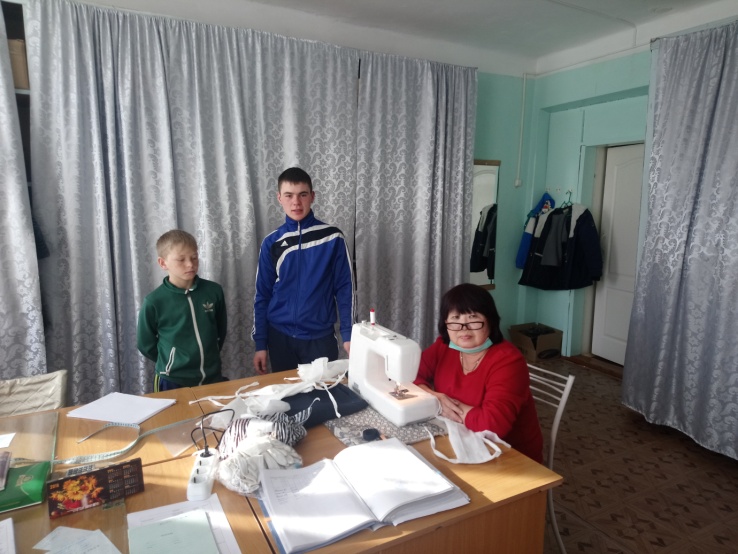 Создаем журнал о профессиях.
Работа над созданием статьи.
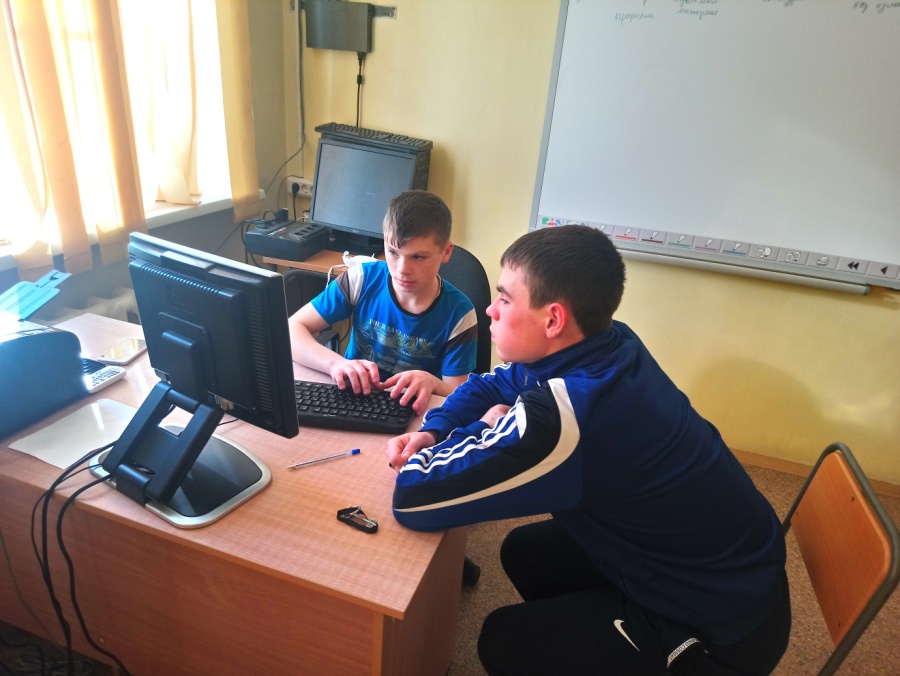 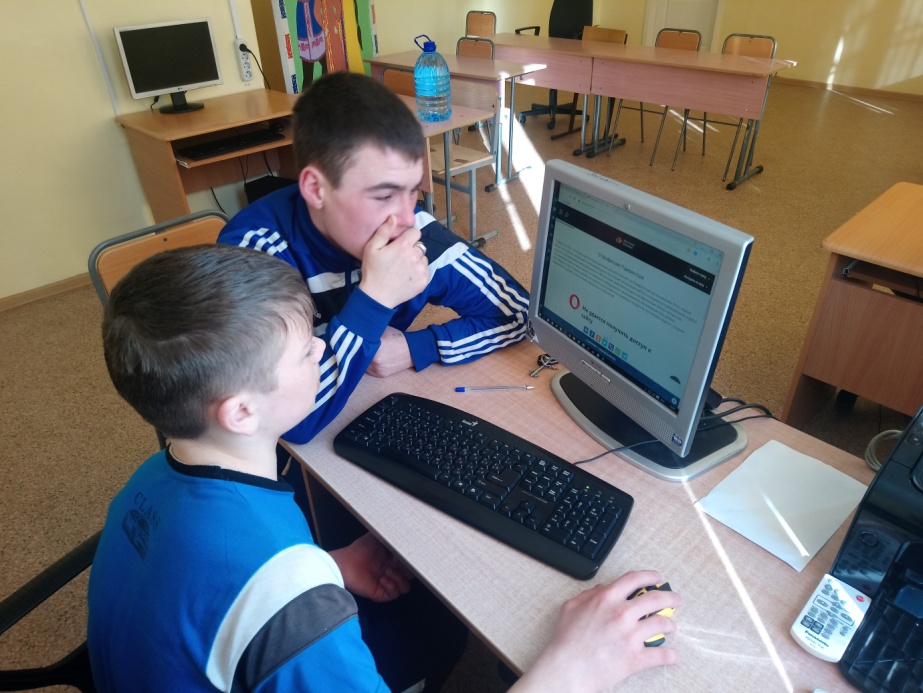 Монтаж создание репортажа.
Работа диктора и корреспондента.
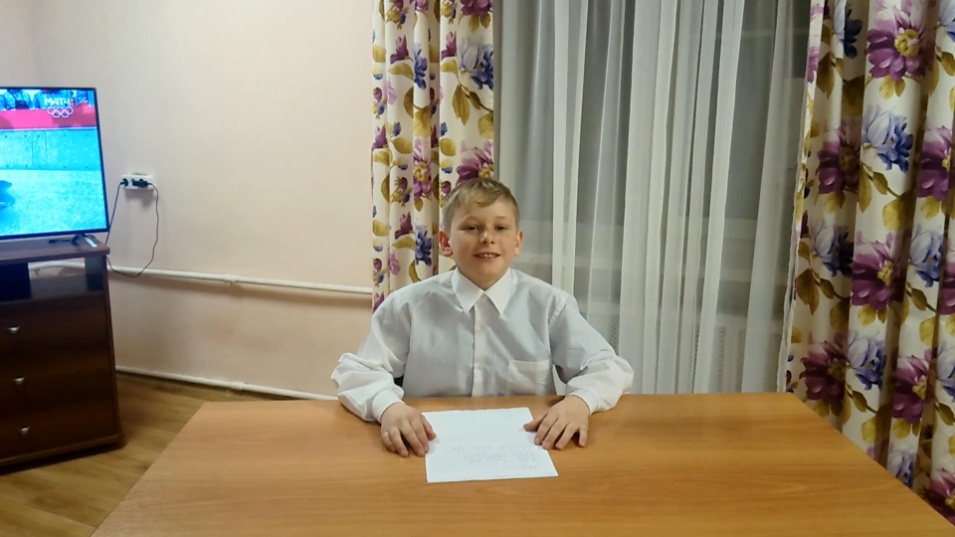 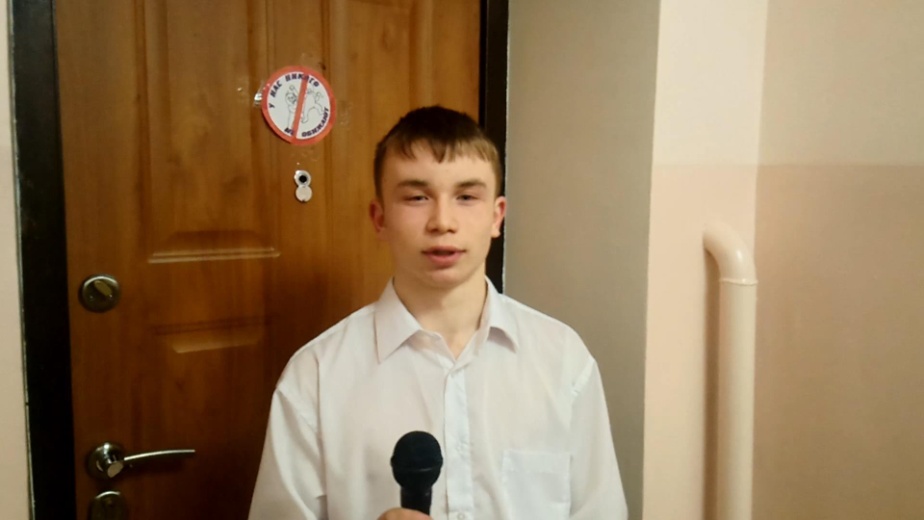 Повар.
Профессия повар – на все времена. Люди всегда будут нуждаться в еде.
Эта профессия очень востребована. Освоить её сможет каждый человек. Повар нужен в любом заведении общественного питания.
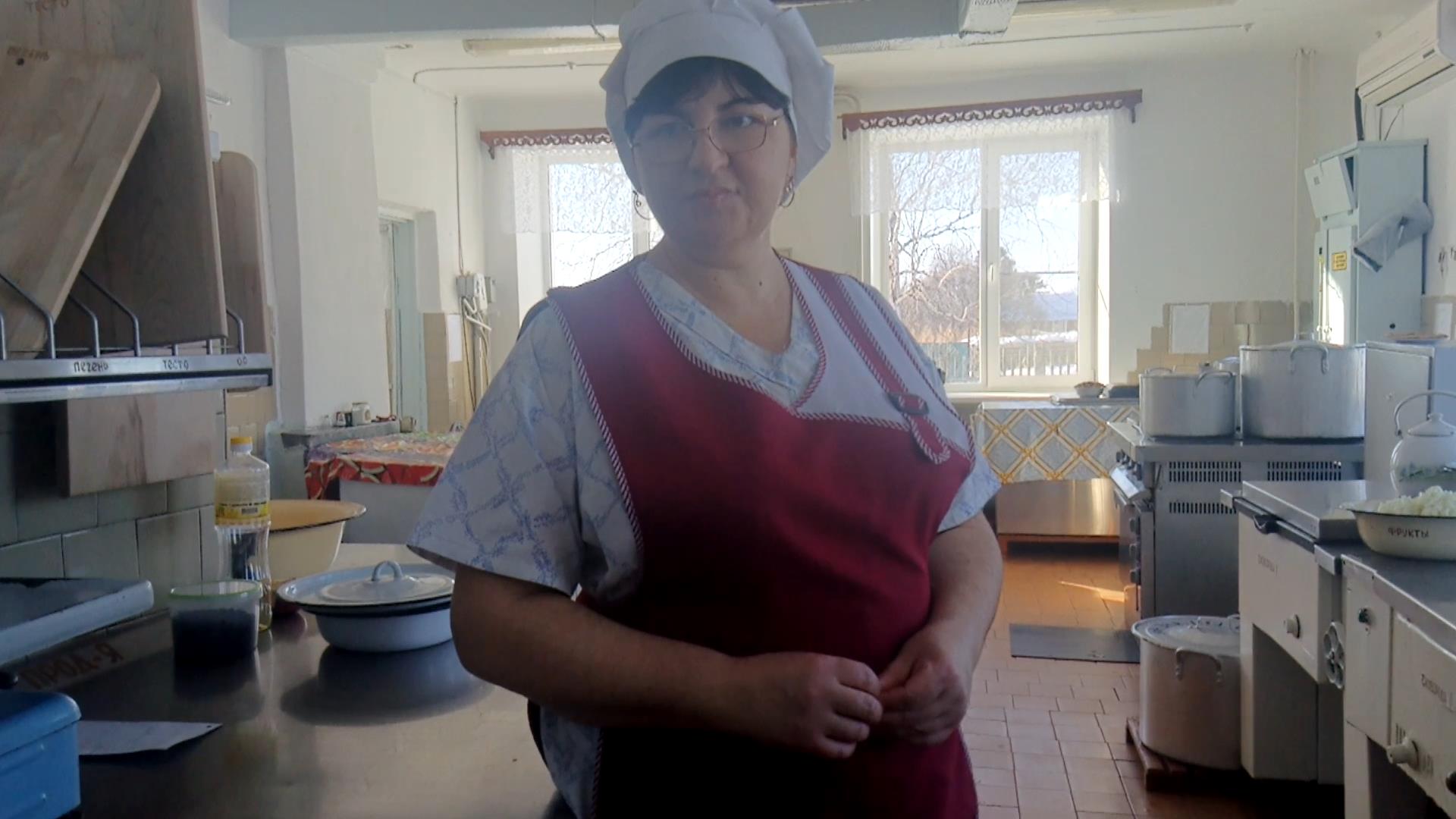 Вахтер.
Должностная инструкция вахтера в первую очередь предписывает ему тщательно следить за передвижением людей на подконтрольной ему территории. 
Ему нужно следить за тем, чтобы дети не портили имущество, а также вели себя примерно и не подвергали риску себя и окружающих.
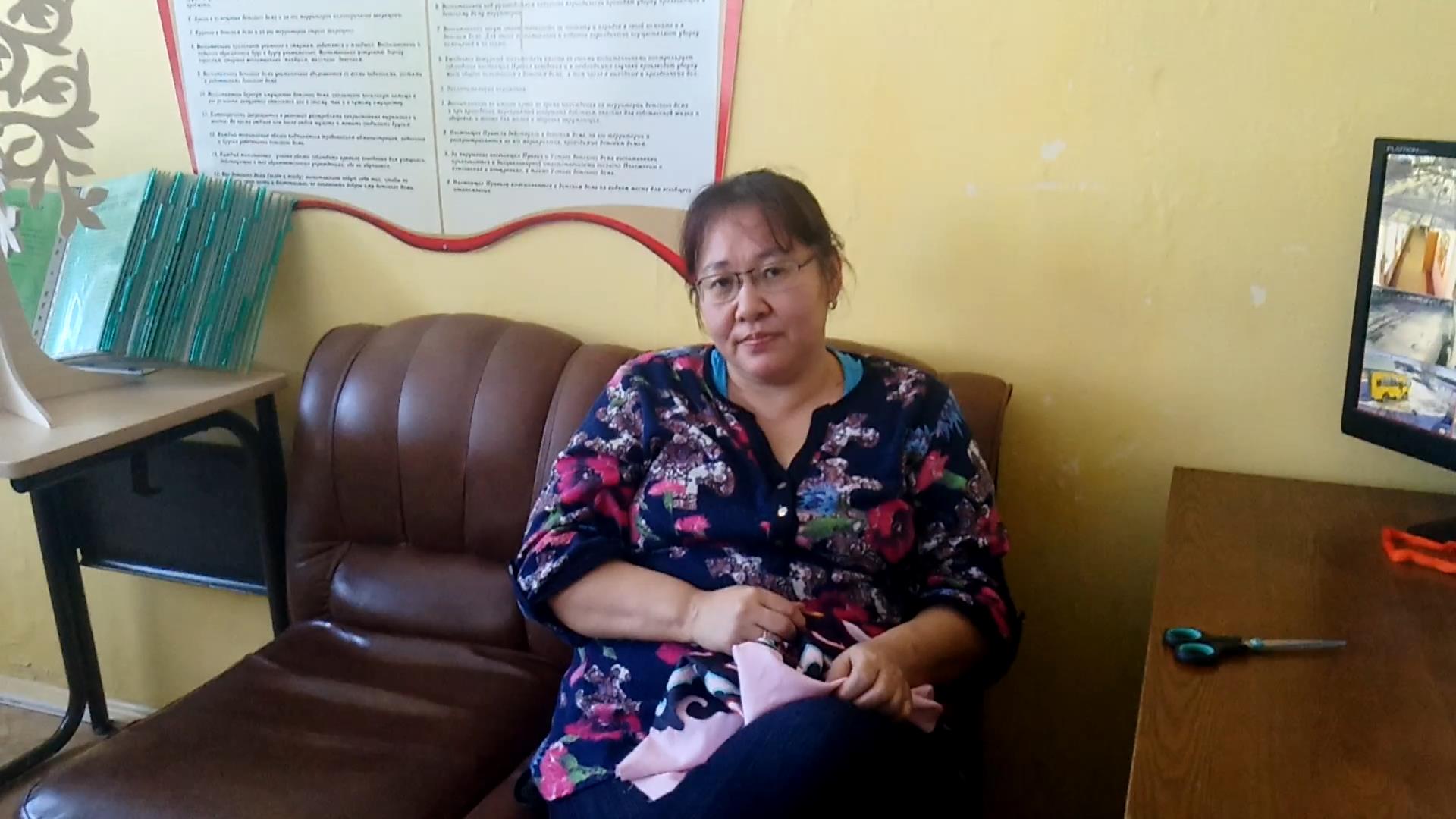 Библиотекарь.
Библиотекарь - это очень древняя профессия, существование которой насчитывает  более четырех тысяч лет. 
Библиотекарь – это специалист, который занимается выдачей книг, классифицирует издания, следит за сохранностью фондов и их пополнением.
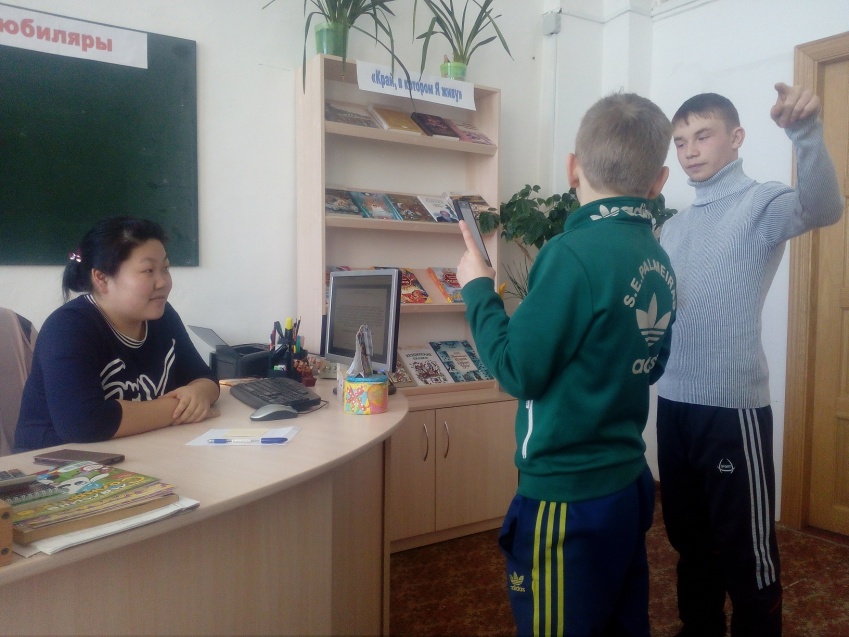 Юрист.
Юрист – это очень уважаемая и весьма древняя профессия. Судьи, прокуроры, адвокаты, нотариусы, все они являются юристами.
Настоящие специалисты знают, как обеспечить законность в действиях разных учреждений.
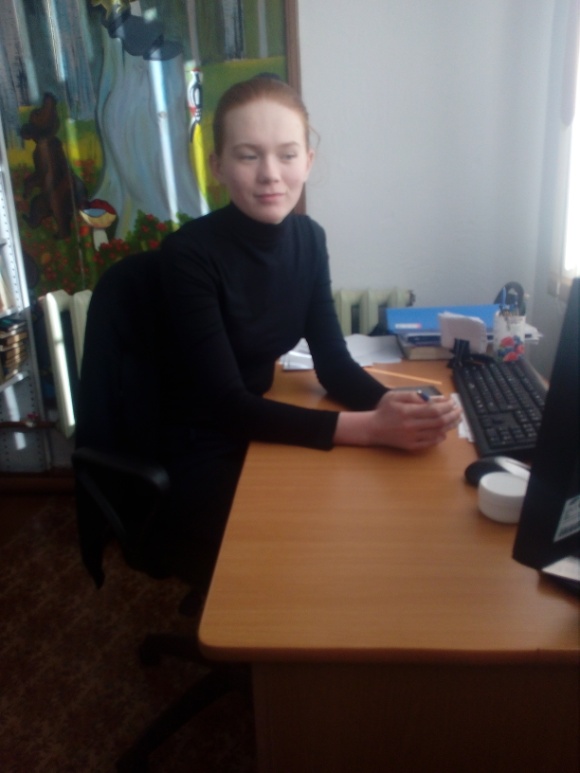 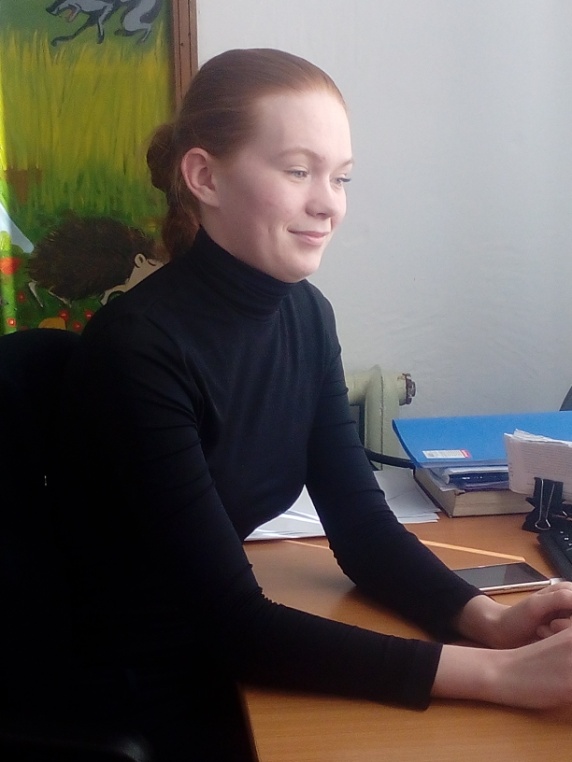 Кастелянша.
Кастелянша - это сотрудница, ведающая хранением и выдачей одежды и белья.
В различных учреждениях они занимается хранением, получением, проверкой и выдачей спецодежды, спецобуви, санитарной одежды, белья.
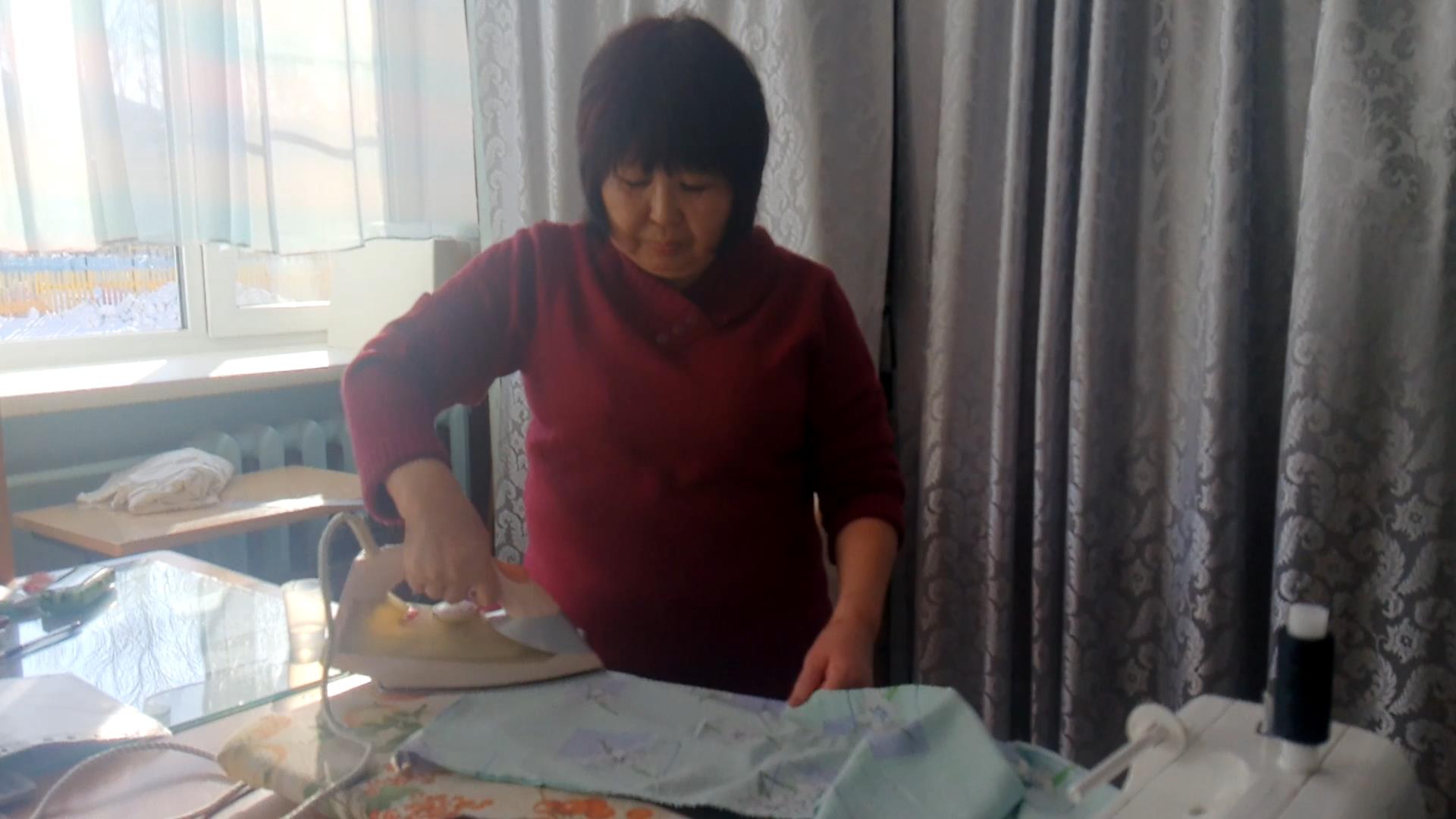 Преподаватель иностранного языка
Данный специалист работает с людьми, что требует от него определенных черт характера, таких как доброжелательность, терпение, коммуникабельность, вежливость, чуткость, тактичность.
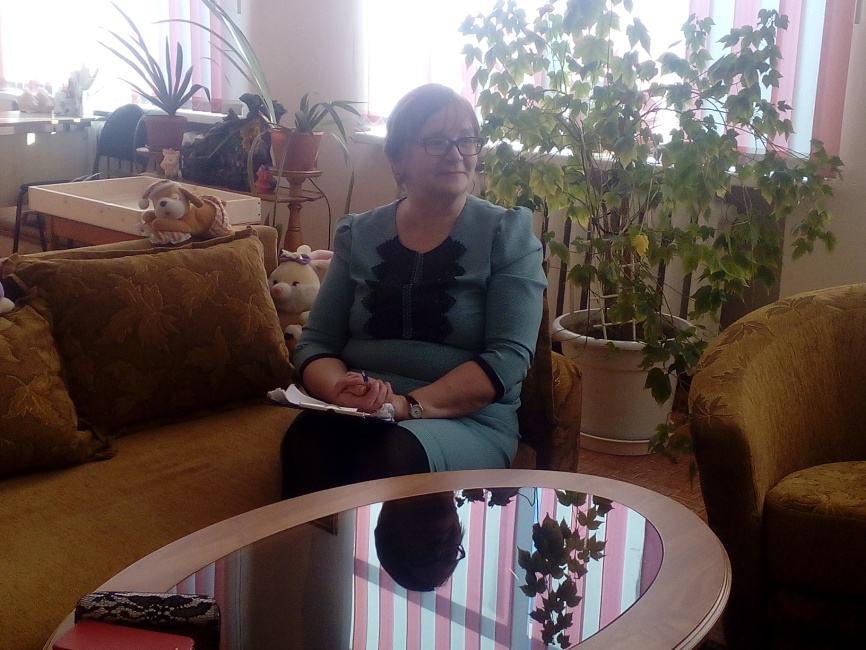 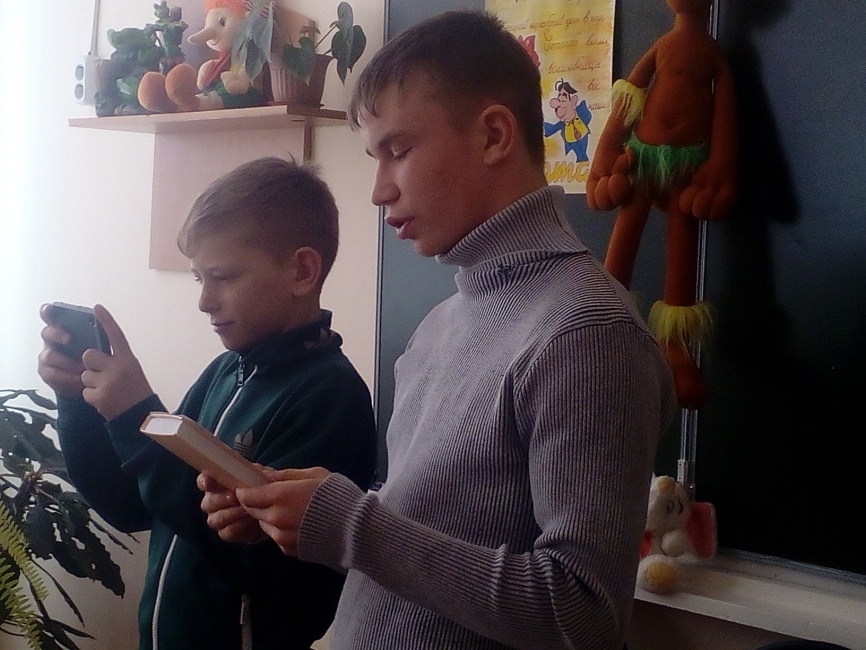 Старший воспитатель.
Организует учебно-воспитательную, методическую работу.
Планирует учебно-воспитательную, методическую работу с учетом профессиональных навыков, опыта воспитателей.
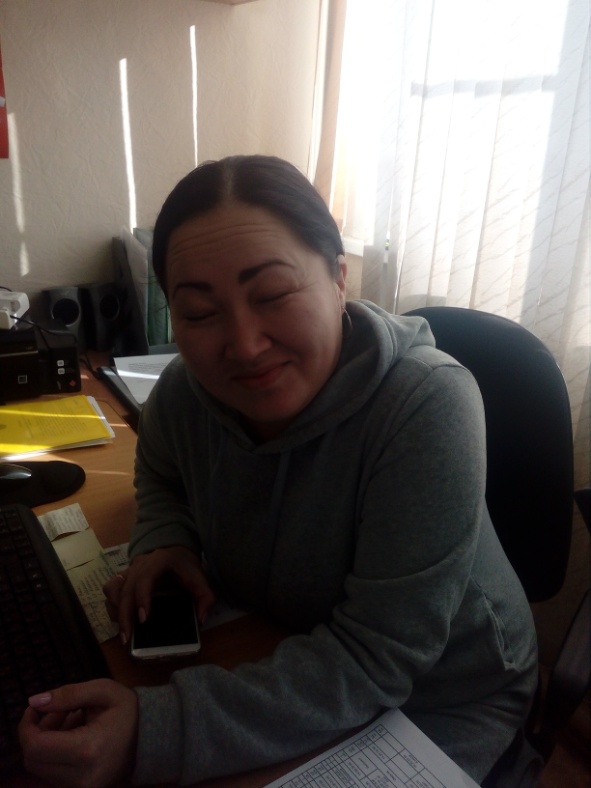 Спасибо за внимание!
Подготовили материал:
Воспитанники детского дома №37:
Воронков Ренат.
Малышенко Дмитрий.
Мельничук Кирилл.
Доденко Максим.



КГКУ ДД37 
*2018*